минимальные критерии для аттестации ППС медицинских ВУЗов
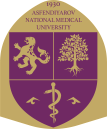 Vytenis Kalibatas, MD, MPH, PhD

Провост Казахского Национального Медицинского Университетаим. С.Д.Асфендиярова

11.10.2019
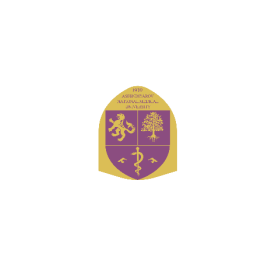 Основные принципы аттестации ППС
Аттестационные требования ≠ требования на должность

Аттестационные требования устанавливаются на должность, несмотря на какую ставку (полную или частичную) работает преподаватель 

Аттестационные требования устанавливаются на период 5 лет, т.е., каждый преподаватель должен перейти аттестацию не менее чем 1 раз в 5 лет 

Во время аттестации оценивается деятельность преподавателя за последние 5 лет.

Аттестационные требования охватывает образовательную (академическую), научную и практическую деятельность преподавателя

Результат аттестации: 
	- аттестация подтверждает, что преподаватель соответствует aттестационным требованиям на свою 	должность (это значит, что после аттестации преподаватель остается работать на своей должности)
	или 
	- аттестация подтверждает, что преподаватель не соответствует aттестационным требованиям на свою 	должность (это значит, что после аттестации преподаватель переводится на более низкую должность)
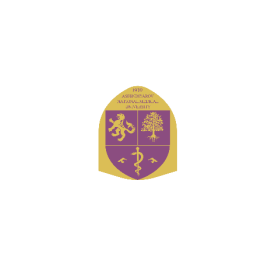 КРИТЕРИИ  аттестации ППС ( 1 )
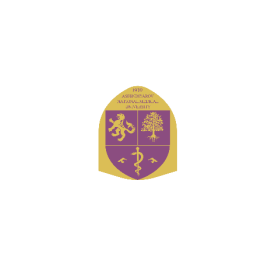 КРИТЕРИИ  аттестации ППС ( 2 )
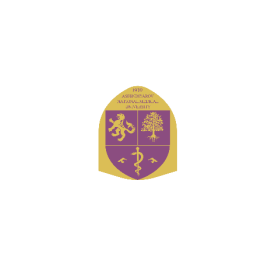 КРИТЕРИИ  аттестации ППС ( 3 )
**-Читать лекции и вести практические занятия/проводить семинары, лабораторные работы и т.д. (лектор)
***-  Вести практические занятия/проводить семинары, лабораторные работы и т.д. (ассистент)
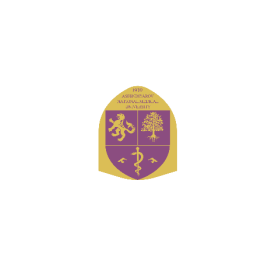 КРИТЕРИИ  аттестации ППС ( 4 )
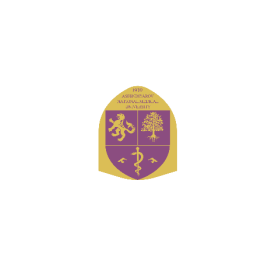 КРИТЕРИИ  аттестации ППС ( 5 )
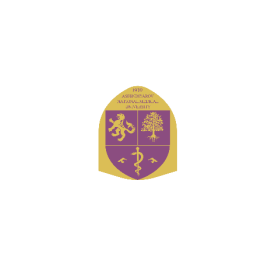 Дополнительный критерий аттестации ППС для клинических кафедр
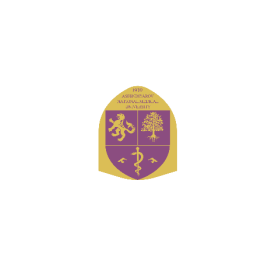 КРИТЕРИИ  аттестации ППС научно-исследовательского института ( 1 )
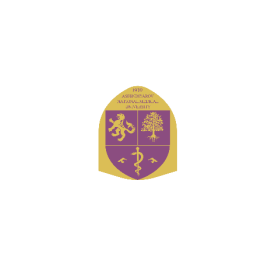 КРИТЕРИИ  аттестации ППС научно-исследовательского института ( 2 )
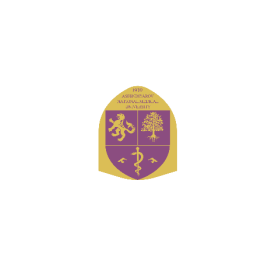 КРИТЕРИИ  аттестации ППС научно-исследовательского института ( 3 )
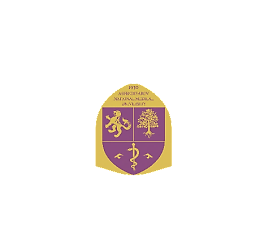 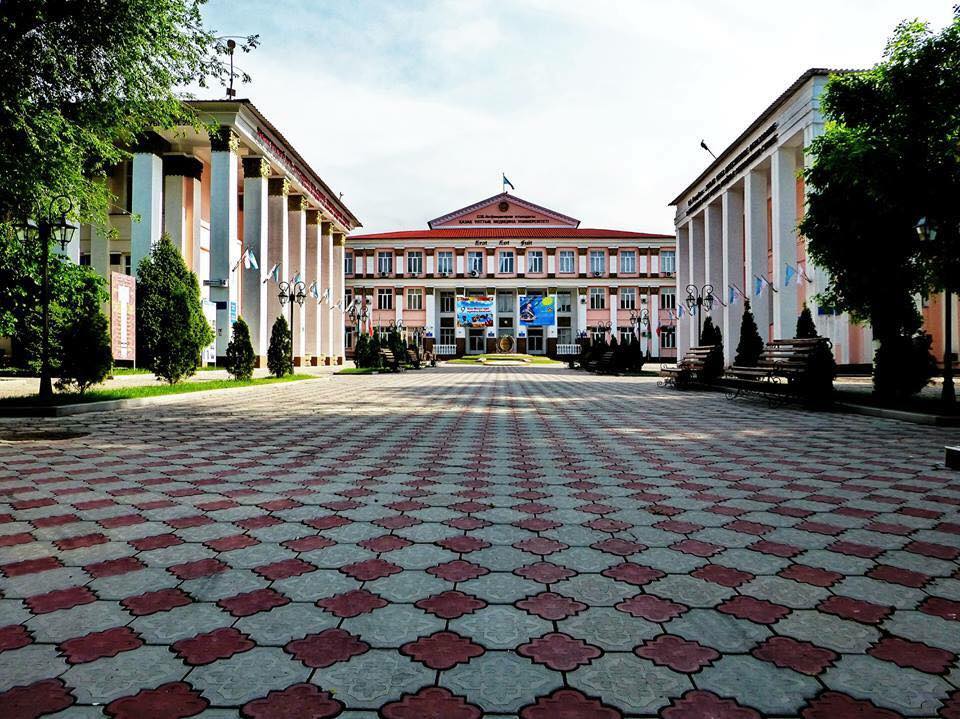 Спасибо за внимание!